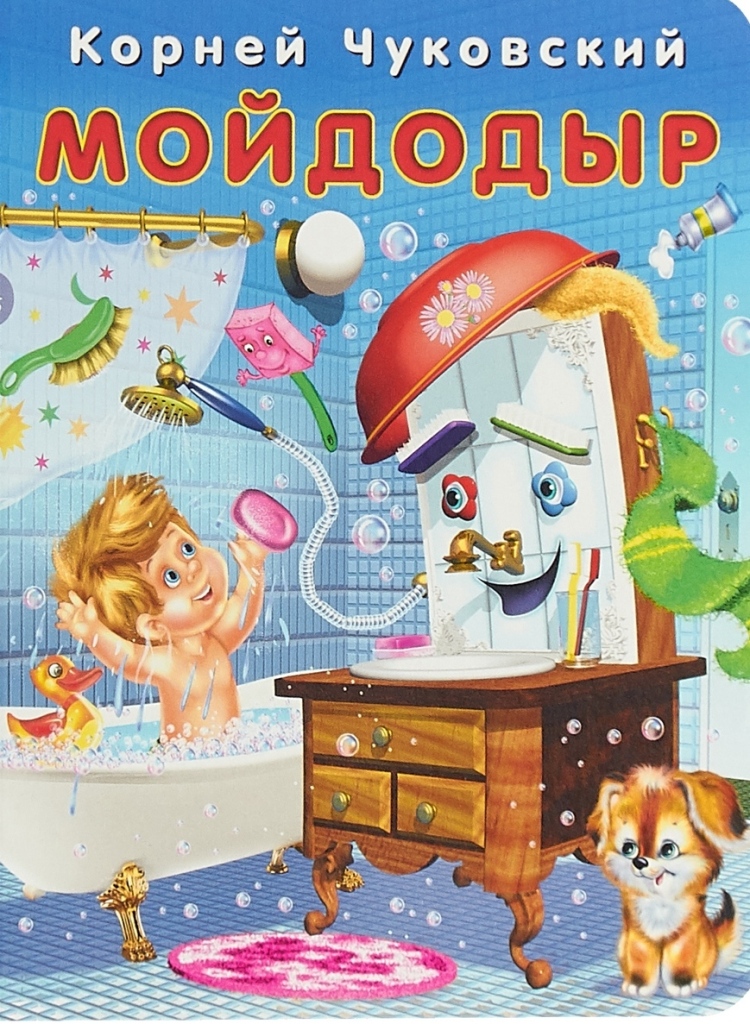 Написана, по словам самого Чуковского, в 1921 году, впервые опубликована издательством «Радуга» в 1923 году с иллюстрациями Ю. П. Анненкова.
Повествование ведётся от лица мальчика, от которого внезапно совершают побег его вещи.
Появившийся говорящий умывальник Мойдодыр сообщает мальчику, что вещи совершили побег от него из-за того, что тот грязнуля.
Эту сказку он посвятил своей дочке Мурочке – она, будучи маленькой, не хотела умываться и у папы родились строчки:   
                                                   
                                                   


                                                   Надо, надо умываться
                                                   По утрам и вечерам,
                                                   А нечистым трубочистам
                                                   Стыд и срам, стыд и срам.
Памятник Мойдодыру в Москве представляет собой бронзовую скульптуру, установленную 1 июля 2012 года в парке Сокольники на Песочной аллее недалеко от Дома детского творчества, рядом с мини-зоопарком. Его вес — 800 кг. Установлен памятник на низкий гранитный постамент. Автор монумента — петербургский скульптор Марчел Коробер.
Внешний облик бронзового Мойдодыра отличается от классического образа из мультфильма 1954 года. Художник черпал идеи в иллюстрациях Ю. П. Анненкова к первому изданию сказки, где персонаж изображён с усами и длинной бородой. Автор скульптуры же придал герою человеческие черты, но при этом смягчил выражение лица и сделал его более дружелюбным. В остальном бронзовый образ повторяет сказочный: нос-кран персонажа нависает над раковиной, руки-полотенца упираются в тумбочку с фигурными ножками. На постаменте памятника прикреплена табличка с надписью: «Ванная — самое важное место в доме!» По сложившейся городской практике посетители парка часто прикасаются к скульптуре: стремятся потереть нос-кран Мойдодыра на удачу.
Открытие памятника литературному персонажу было приурочено к семейному празднику «День Мойдодыра», который проходил в парке Сокольники. 
Аналогичный памятник Мойдодыру установлен 28 июля 2013 года в Ново-Савиновском районе города Казани. Инициатором установки памятника стала компания-производитель сантехники AM.PM. Событие положило начало традиции ежегодного празднования «Дня Мойдодыра».
Существуют и другие версии памятника. Так, шутливый памятник семейству Мойдодыров установлен в Великом Новгороде около здания городской бани. Скульптурная композиция авторства Виктора Корнилова объединяет двух персонажей — супругу Мойдодыра и его маленького сынишку, сидящего в коляске.
Любимая сказка «Айболит» в изображении школьников
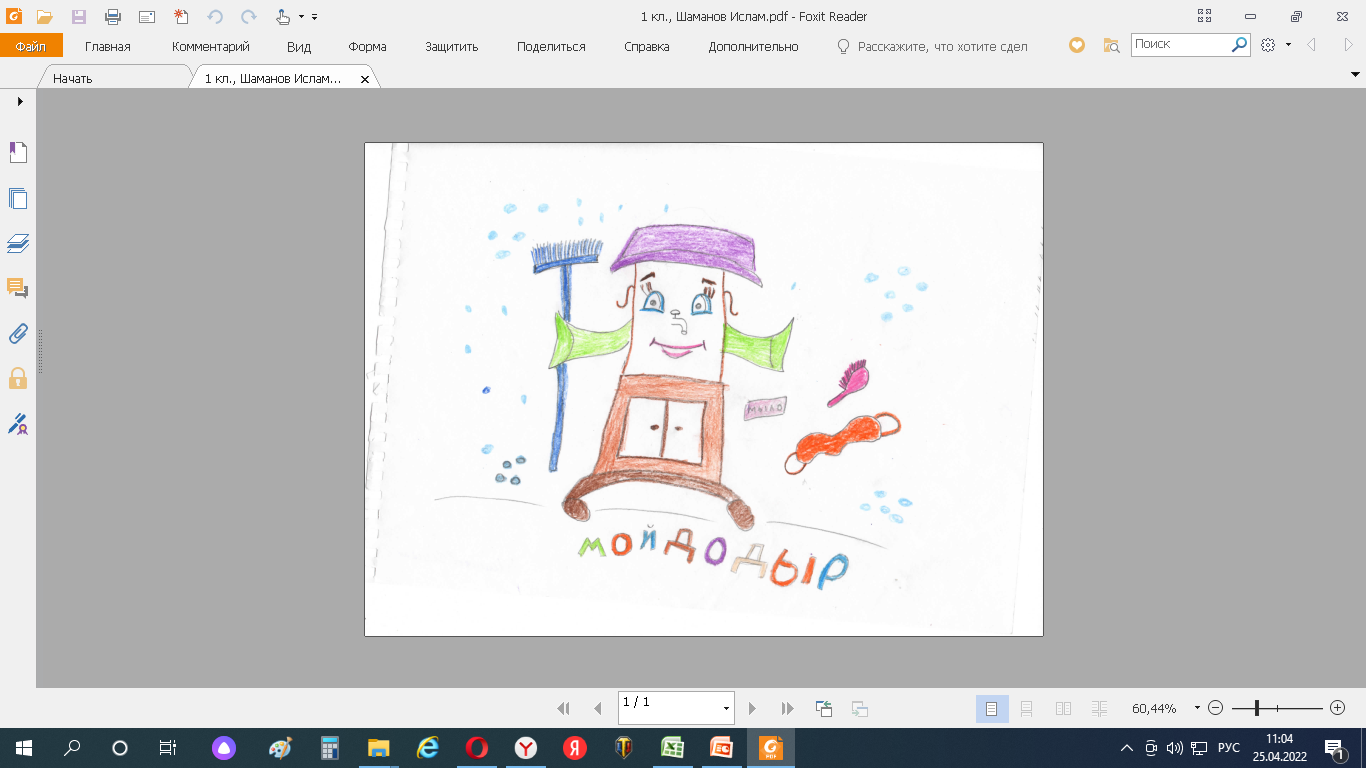 Шаманов Ислам, 1 класс
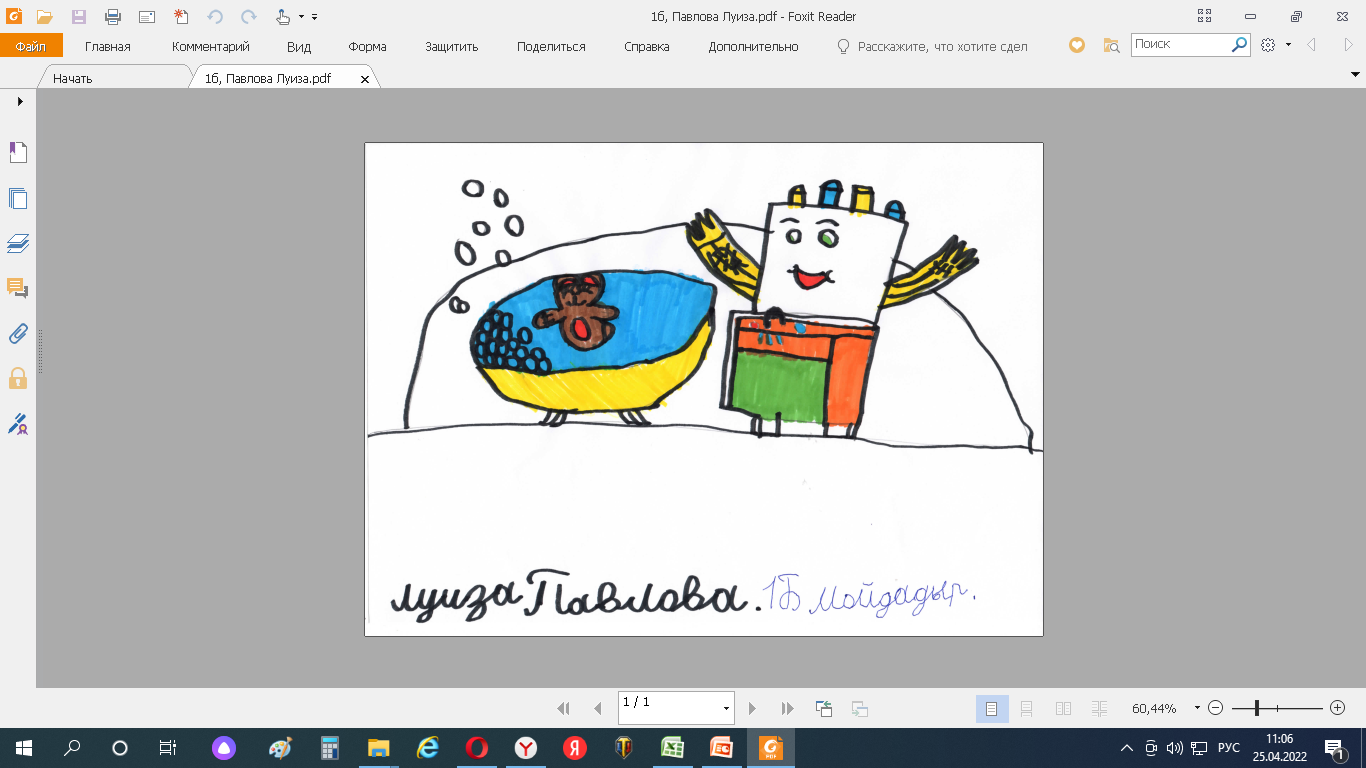 Павлова Луиза, 1б кл.
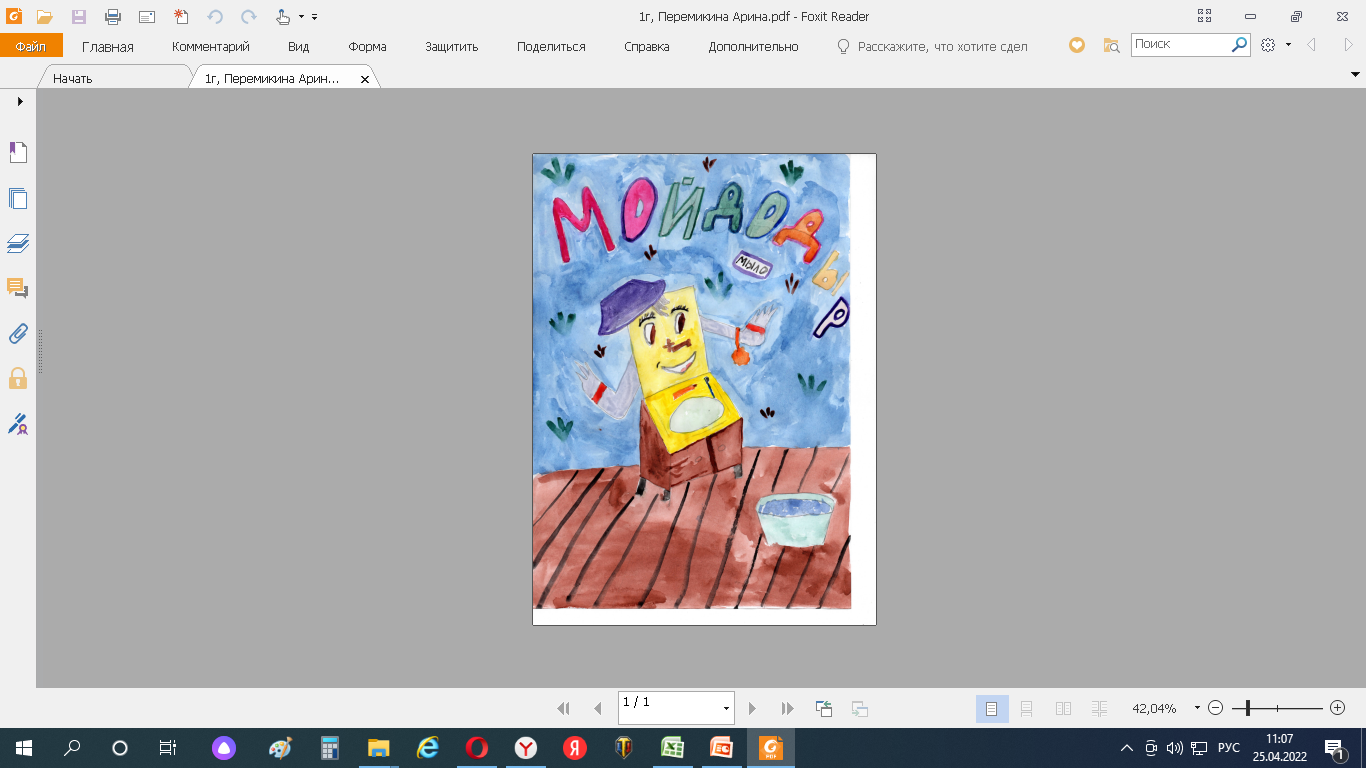 Перемикина Арина, 1г кл.
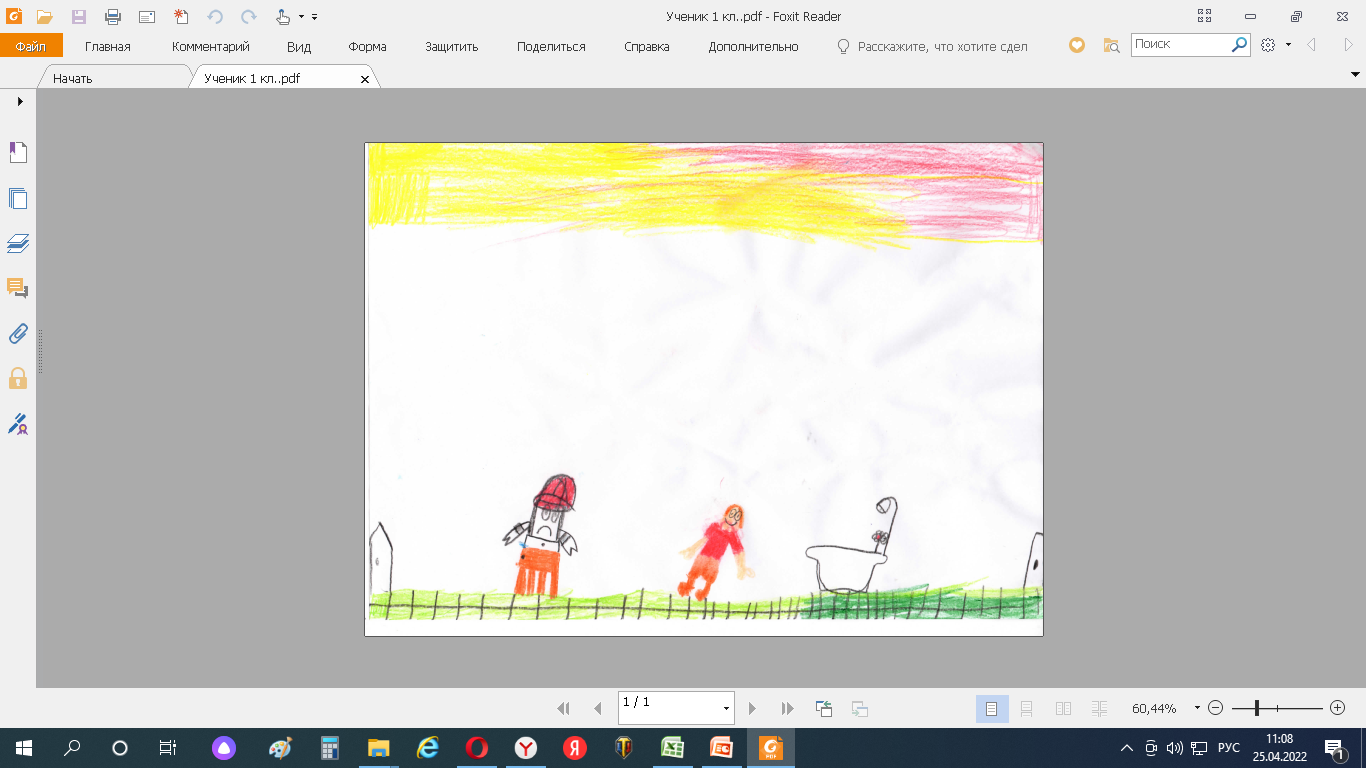 Ученик 1 класса